LA CLASSE DE 2NDE PROFESSIONNELLE
famille des métiers 
de la gestion administrative, 
du transport 
et de la logistique
de la gestion administrative, 
du transport 
et de la logistique
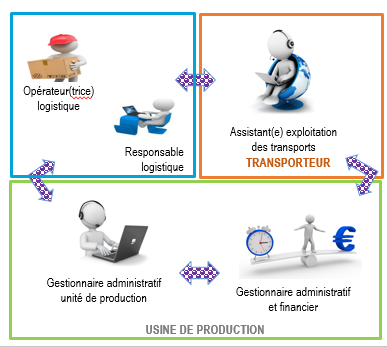 [Speaker Notes: Former aux métiers de demain et développer les compétences attendues en entreprise 

 Les attentes des entreprises : capacité d’adaptation des salariés aux évolutions professionnelles.
La famille des métiers : identifier  et développer des compétences communes et transférables aux différents métiers d’une famille.]
La classe de seconde famille de métiers de la gestion administrative, du transport et de la logistique
Trois spécialité de BCP

 BCP AGORA

 BCP Logistique

 BCP OTM
Cinq compétences communes

 Gérer des relations interpersonnelles
 Organiser et planifier l’activité
 Mettre en œuvre et contrôler les processus administratifs
 Traiter les flux physiques en relation avec les données de gestion
 Assurer le respect de la réglementation, des normes et traiter des dysfonctionnements
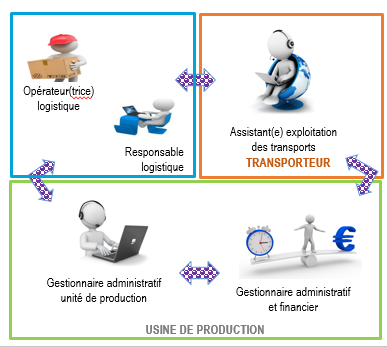 DES MÉTIERS CONNEXES ET Interdépendants
Une  classe de seconde professionnalisante dès l’entrée dans le cycle de formation
La classe de seconde famille de métiers de la gestion administrative, du transport et de la logistique
2nde famille de métiers GA, T et L
 - spécialité logistique
2nde famille de métiers GA, T et L
 - spécialité AGORA
2nde famille de métiers GA, T et L
 - spécialité OTM
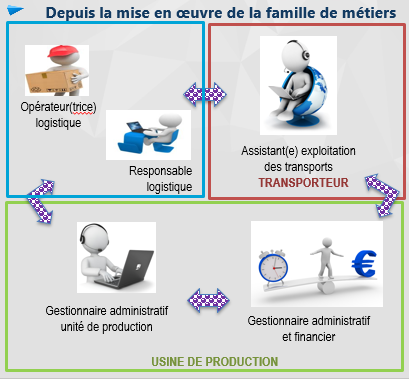 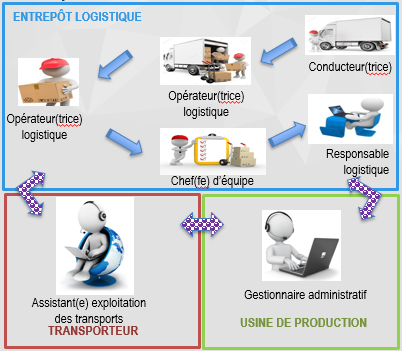 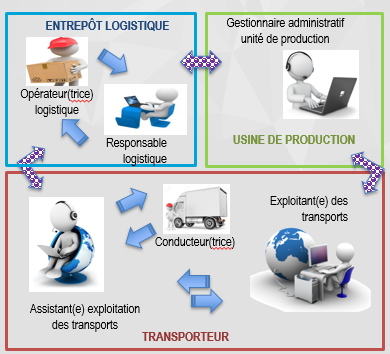  Un positionnement différent des acteurs dans le respect des compétences communes et des spécialités de Baccalauréat professionnel.
 Un contexte professionnel des évènements identiques aux 3 spécialités de BCP.
  Des scenarios différents en fonction de la spécialité du baccalauréat professionnel.
La classe de seconde famille de métiers de la gestion administrative, du transport et de la logistique
Une liberté pédagogique pour les enseignants de l’équipe dans la construction de la stratégie de formation.
Des compétences 
professionnelles
acquises par les apprenants
dès la classe de seconde.
[Speaker Notes: > Des organisations différentes possibles : à citer quelques illustrations]
Les outils pour comprendre la classe de seconde famille de métiers de la gestion administrative, du transport et de la logistique
[Speaker Notes: Ressources qui vont être présentées par la suite]